Adabiyot
7- sinf
Mavzu: “Mehr va Suhayl” hikoyati
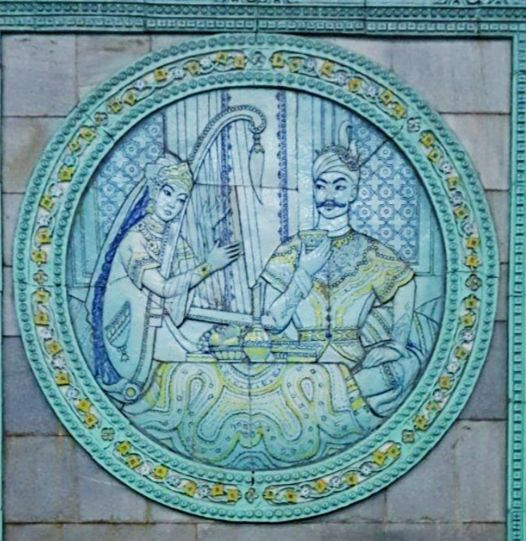 “SAB’AI SAYYOR”
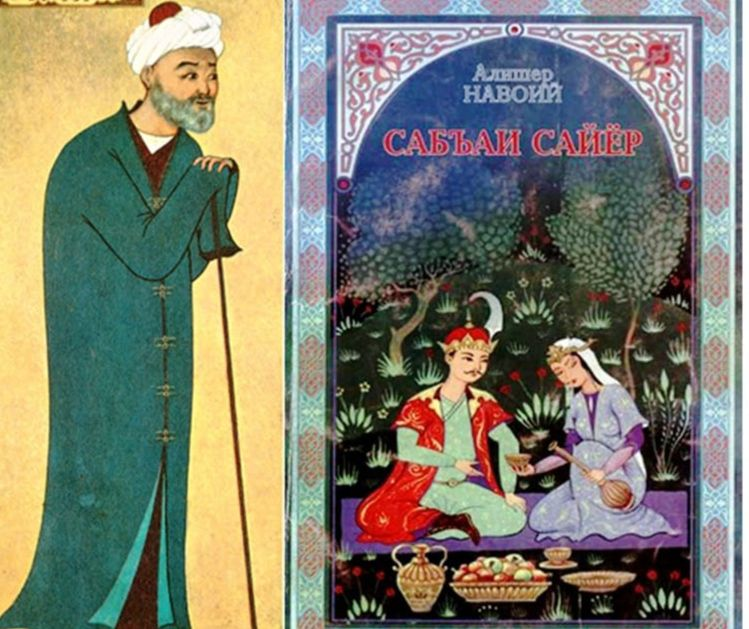 1484-yilda yozilgan;
 38 bob;
 5000 bayt;
 aruzning hafif  bahrida.
“SAB’AI SAYYOR”
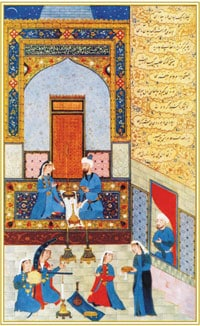 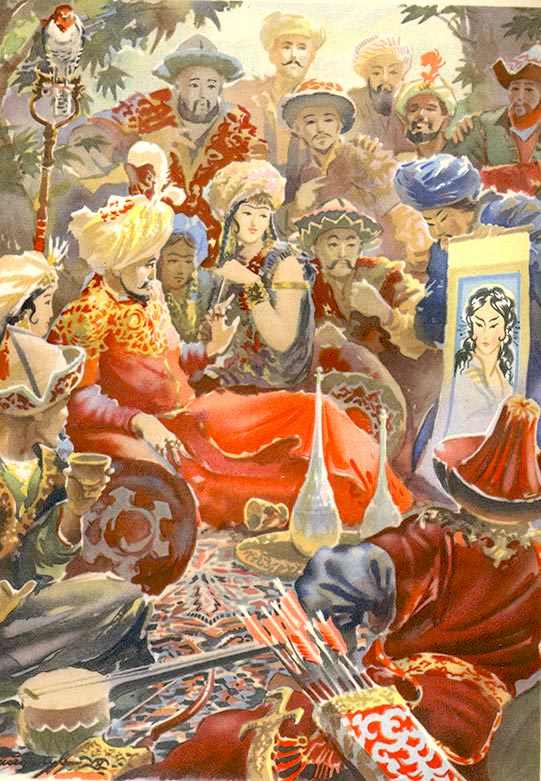 SHOH BAHROM
DILOROM
MONIY
SHOH BAHROM OVDA
MAQTOV
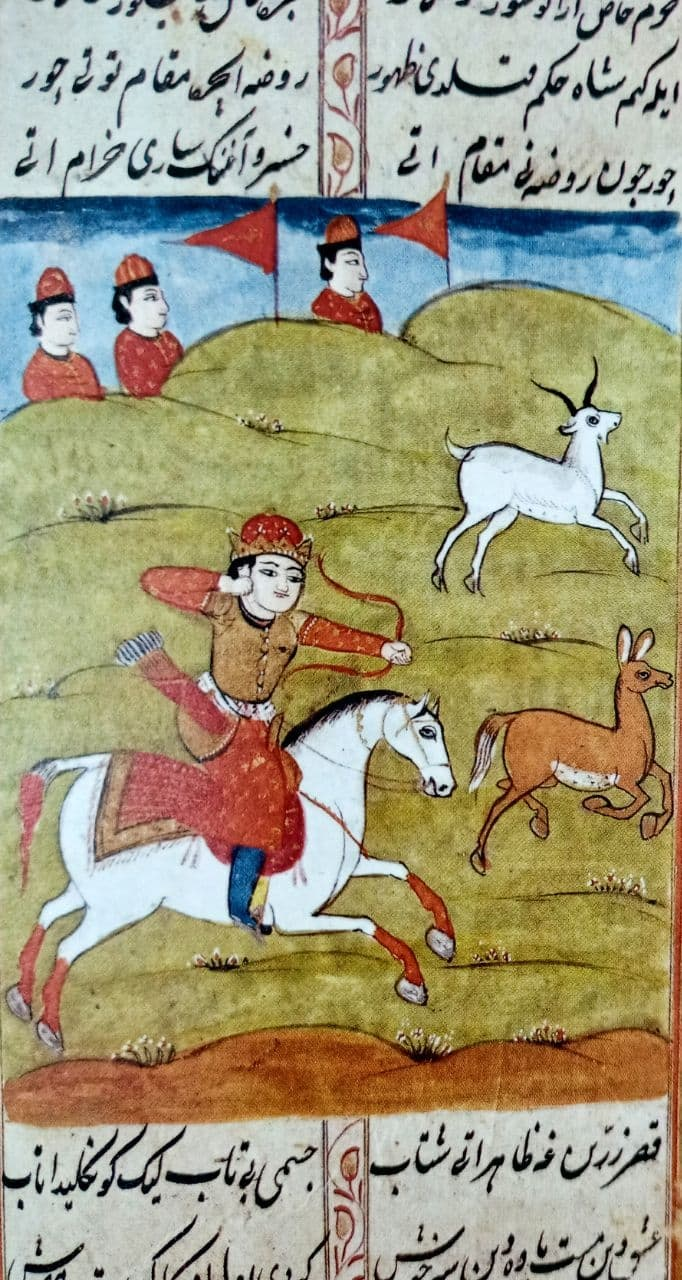 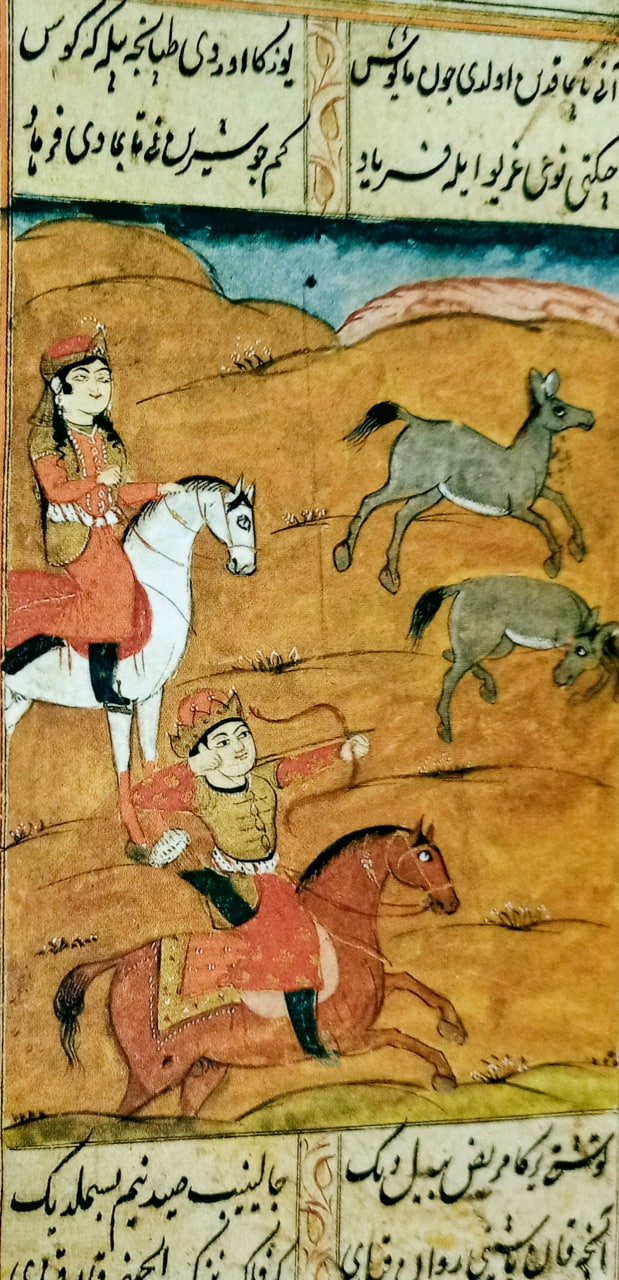 JAZO
YETTI  MUSOFIR
1. Shanba kuni, qora qasrda hindistonlik musofir Axiy haqida hikoyat aytadi.
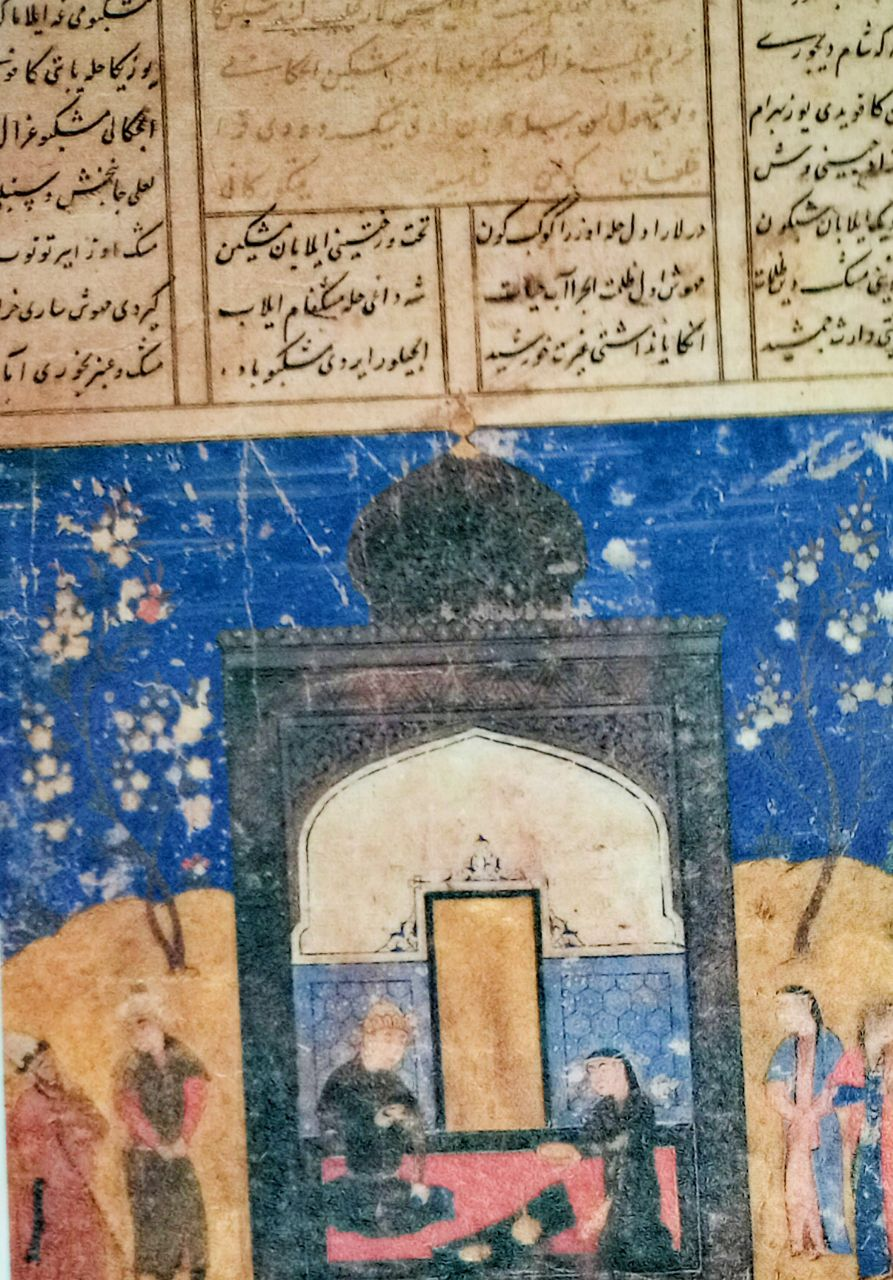 2. Yakshanba kuni zarnigor qasrda rumlik musofir Zayd  Zahhob hikoyasini so‘zlab beradi.
3. Dushanba kuni yashil qasrda shahrisabzlik musofir Sa’d haqida hikoya qiladi.
4. Seshanba kuni gulrang qasrda 
4-iqlimdan kelgan musofir “Jo‘na va Mas’ud” hikoyatini aytib beradi.
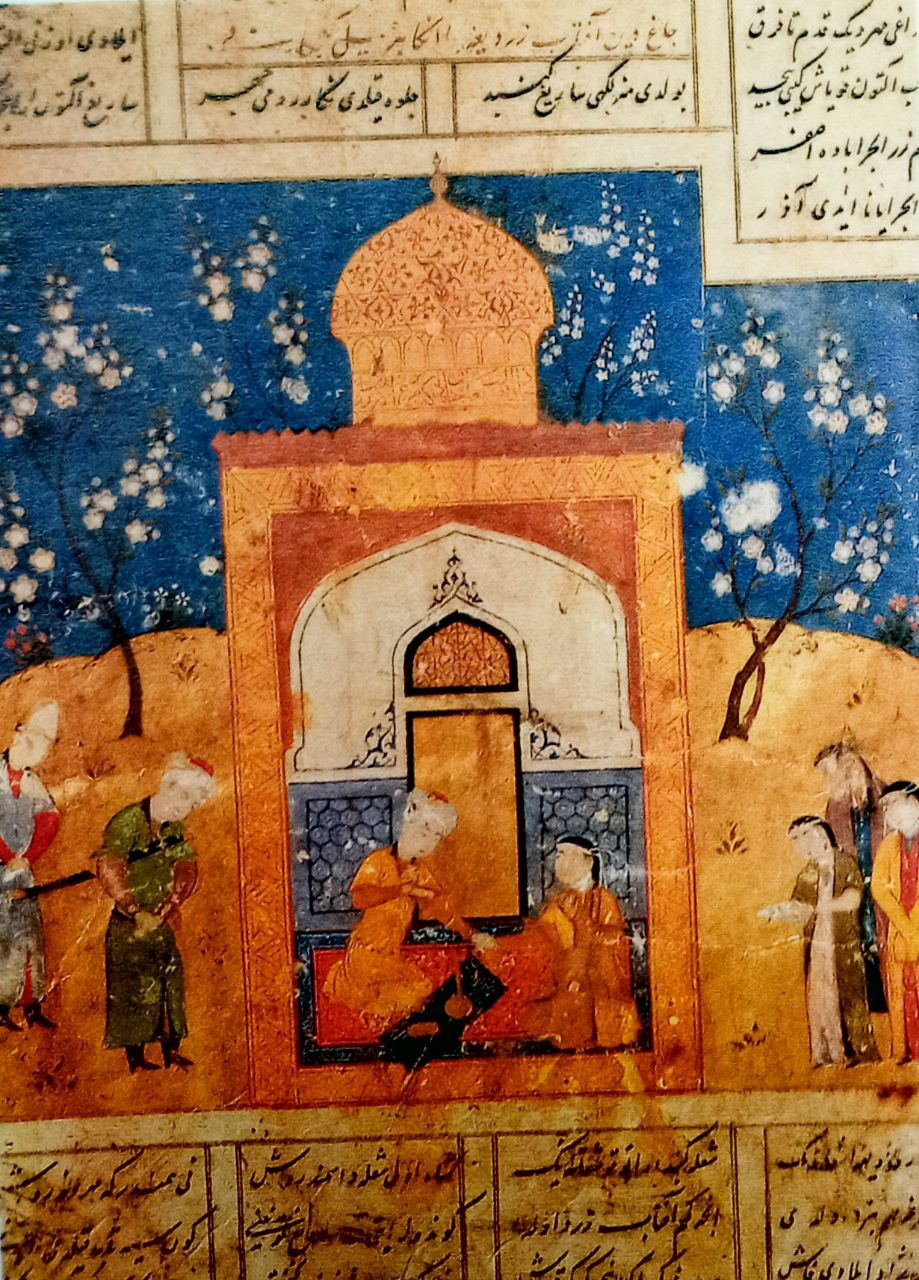 YETTI  MUSOFIR
5. Chorshanba kuni moviy qasrda 5-iqlim musofiri “Mehr va Suhayl” hikoyatini aytib beradi.
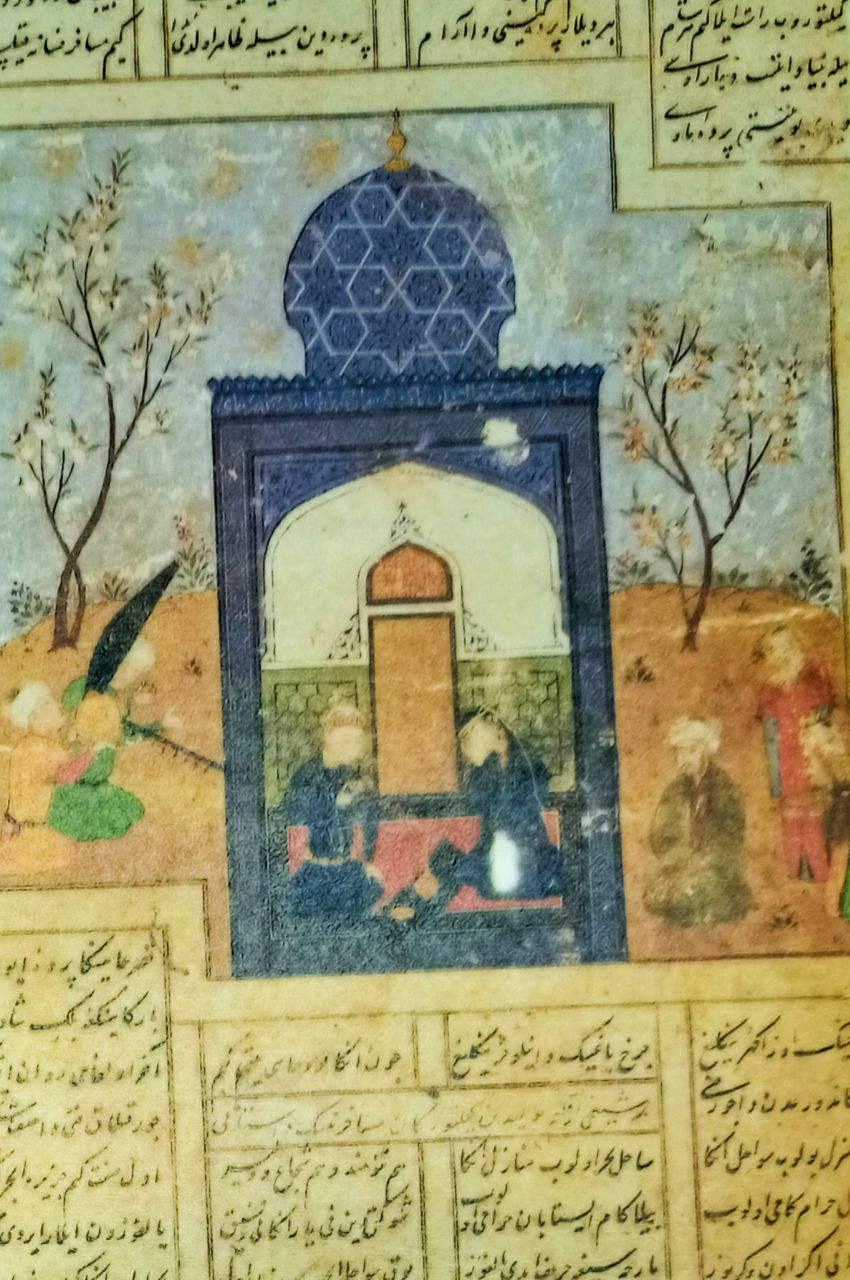 6.  Payshanba kuni sandal rang qasrda 6-iqlim musofiri Muqbil va Mudbir haqida hikoya qiladi.
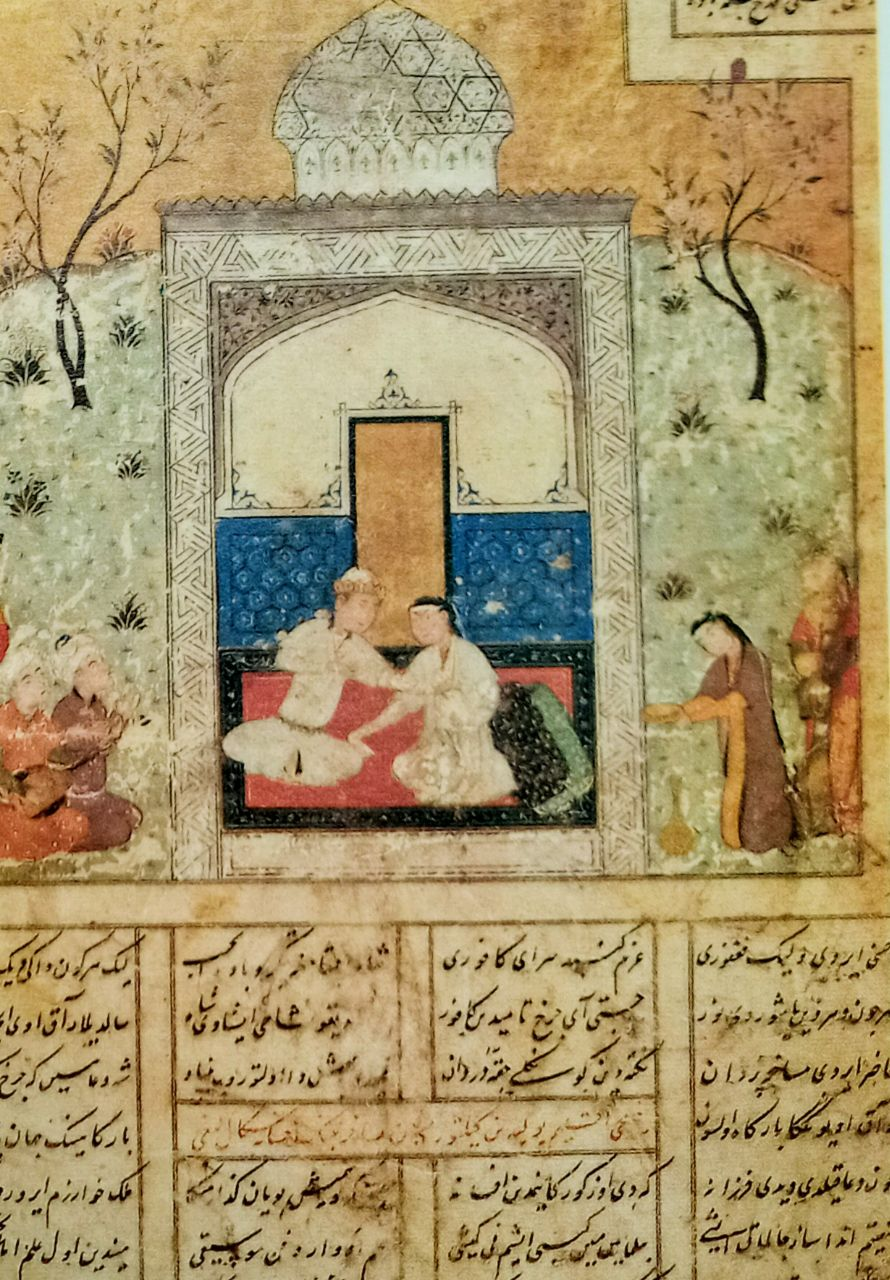 7-hikoyat. Juma kuni oq qasrda  xorazmlik musofir Dilorom haqidagi hikoyatni aytib beradi.
“MEHR VA SUHAYL” HIKOYATI
JOBIR
Bor ekandur Adanda javr fane,
Javr qilmoq fanida safshikane.
Mazmuni:
Adanda jabrni fan – kasb qilgan kishi bor edi, 
U jabr qilish fanida qahramon edi.
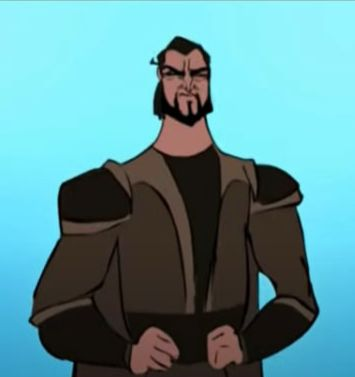 Yo‘q savohil ichinda rahzan ul, 
Bahr aro ham anga kelib fan ul
“MEHR VA SUHAYL” HIKOYATI
Behisht-saro
Oti Navdar va lek o‘zi nodir,
Tab’i har nodir ish aro qodir.
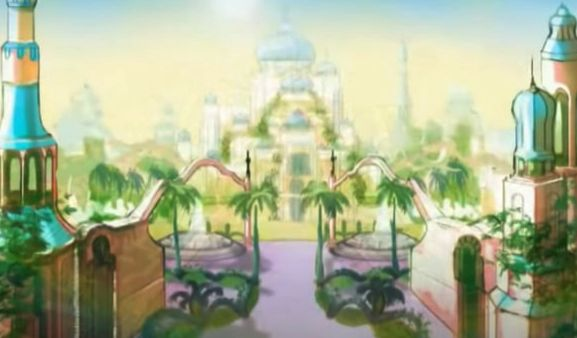 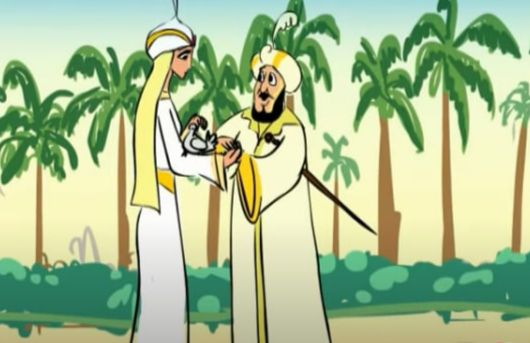 NAVDAR
Mehr
Bor emish go‘yo anga bir qiz, 
Odami o‘yla ko‘rmagan hargiz.
“MEHR VA SUHAYL” HIKOYATI
Oti Nu’mon-u mulki oti Yaman,
Adlidin mulki guliston-u chaman.
NO‘MON
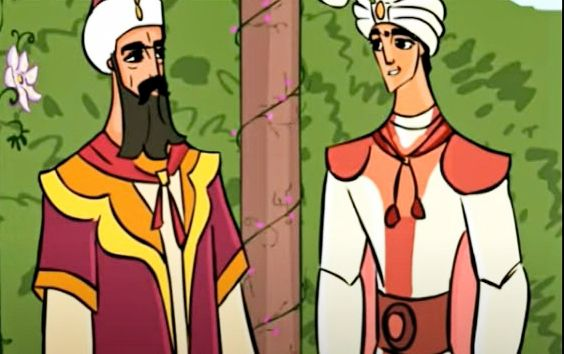 Anga bir o‘yla nozanin farzand,
Kim, bashar ichra yo‘q anga monand.
SUHAYL
“MEHR VA SUHAYL” HIKOYATI
NAVDAR MAKTUBI
Har kishikim, birovga qozg‘ay choh,
Tushgay ul choh aro o‘zi nogoh.
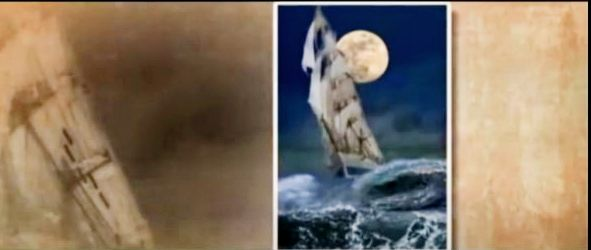 ASIRLIK
MEHR – 
BANDI
SUHAYL – CHOHDA
MUSTAQIL BAJARISH UCHUN TOPSHIRIQ:
Mehr va Suhayl tasvirlangan baytlarni nasriy bayoni bilan o‘qing.
Jobir, Suhayl, Mehr ismlarining lug‘aviy ma’nosi nimaligini aniqlang.
“Lek Haqkim g‘am-u balo bermish,
 Dard bermish, vale davo bermish”
so‘zlari qaysi qahramon tilidan nima munosabat bilan aytilgan?